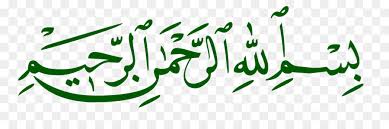 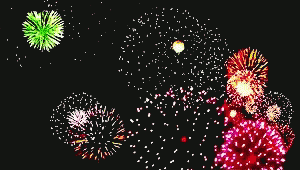 আজকের মাল্টিমিডিয়া ক্লাসে সকলকে
স্বাগতম
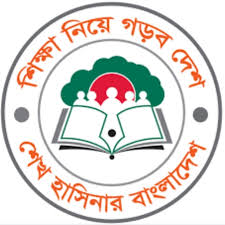 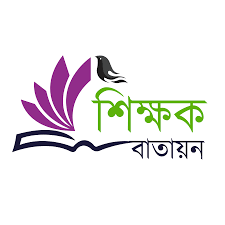 5 July 2020
Jahid (01855-959494)
1
সবাই কেমন আছো........... ?
5 July 2020
Jahid (01855-959494)
2
পরিচিতি
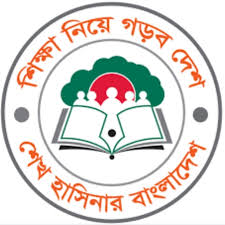 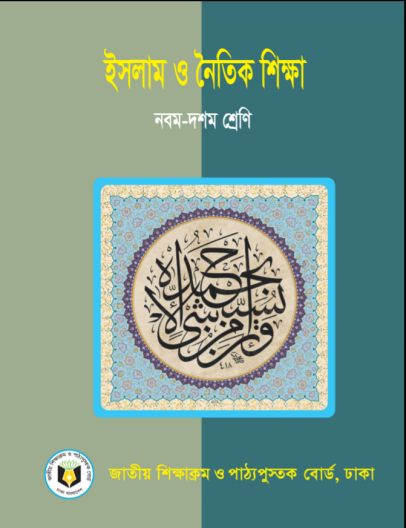 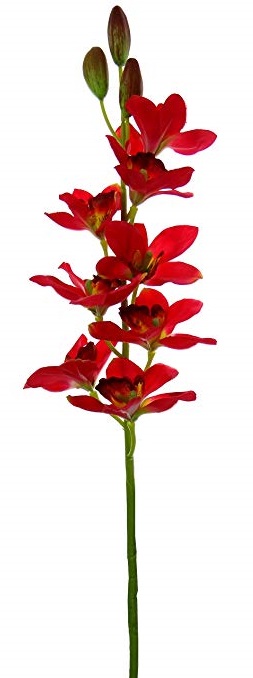 বিষয়ঃ ইসলাম ও নৈতিক শিক্ষা
মোঃ জাহিদুল ইসলাম
শ্রেণিঃ ৯ম-১০ম
সহকারী শিক্ষক (ধর্ম)
অধ্যায়ঃ ১ম (আকাইদ ও নৈতিক জীবন)
ইকরা মর্ডাণ স্কুল
পাঠঃ ০৩ (মানবিক মূল্যবোধ বিকাশে ইমানের গুরুত্ব)
ইমেইলঃ jahidtmm@gmail.com
সময়ঃ ৫০মিনিট
মোবাইলঃ ০১৮৫৫-৯৫৯৪৯৪
তারিখঃ ০৪-০৫-২০২০খ্রিঃ
5 July 2020
Jahid (01855-959494)
3
নিচের ছবি গুলোর প্রতি লক্ষ্য করিঃ
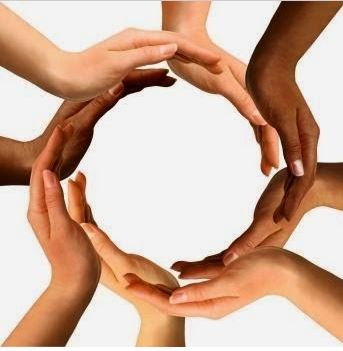 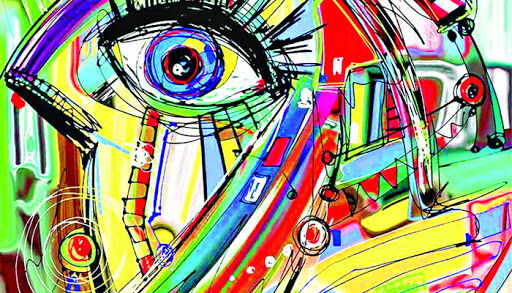 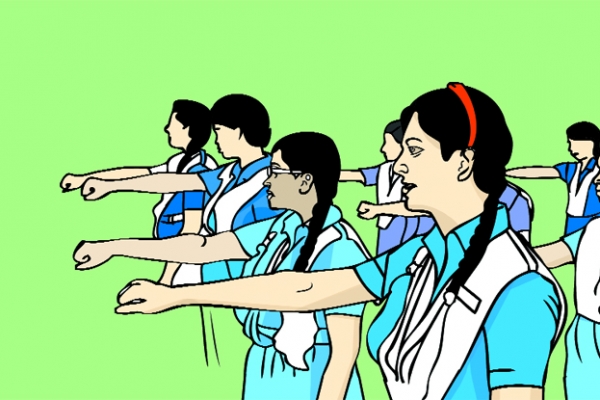 5 July 2020
Jahid (01855-959494)
4
5 July 2020
Jahid (01855-959494)
5
5 July 2020
Jahid (01855-959494)
6
5 July 2020
Jahid (01855-959494)
7
ইমানের মূল কথা
ঈমানের মূল বিষয় হল আল্লাহর উপর অবিচল আস্থা ও সুদৃঢ় বিশ্বাস এবং রাসুল (সাঃ) এর আনুগত্য করা। আল্লাহ ইরশাদ করেনঃ


অর্থাৎ- আল্লাহ ব্যতীত কোন মাবুদ নেই, মুহাম্মদ (সাঃ) আল্লাহর রাসূল।
আল্লাহ আরো ইরশাদ করেনঃ أَلَمۡ تَرَ كَيۡفَ ضَرَبَ ٱللَّهُ مَثَلٗا كَلِمَةٗ طَيِّبَةٗ كَشَجَرَةٖ طَيِّبَةٍ أَصۡلُهَا ثَابِتٞ وَفَرۡعُهَا فِي ٱلسَّمَآءِ - تُؤۡتِيٓ أُكُلَهَا كُلَّ حِينِۢ بِإِذۡنِ رَبِّهَاۗ وَيَضۡرِبُ ٱللَّهُ ٱلۡأَمۡثَالَ لِلنَّاسِ لَعَلَّهُمۡ يَتَذَكَّرُونَ 
অর্থাৎ- তুমি কি দেখ না, আল্লাহ কিভাবে উদাহরণ তুলে ধরেছেন? কালিমা তাইয়েবা, যা একটি উত্তম বৃক্ষের ন্যায়, যার মূল সুস্থির আর শাখা-প্রশাখা আকাশে। সেটি তার রবের অনুমতিতে সব সময় ফল দান করে; আর আল্লাহ মানুষের জন্য নানা দৃষ্টান্ত প্রদান করেন, যাতে তারা উপদেশ গ্রহণ করে। (সুরা ইবরাহিমঃ আয়াত ২৪-২৫)
কোরআন এর আলোকেঃ
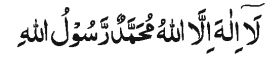 5 July 2020
Jahid (01855-959494)
8
ইমানের মূল কথা
হজরত আব্বাস (রাঃ) হতে বর্ণিত, রাসুল (সাঃ) বলেছেন, যে ব্যক্তি আল্লাহ তাআলাকে রব, ইসলামকে জীবন বিধান ও মুহাম্মদ (সাঃ) কে রাসুল হিসেবে শুধু ঈমান আনেনি বরং মনে প্রাণে গ্রহণ করেছেন ও সন্তুষ্ট হয়েছেন, তিনি ঈমানের প্রকৃত স্বাদ পেয়েছেন। (বুখারি ও মুসলিম)

হজরত আনাস (রাঃ) হতে বর্ণিত, রাসুল (সাঃ) বলেন, তিনটি গুণ যার মধ্যে রয়েছে, সে ঈমানের স্বাদ আস্বাদন করতে পারে। যথা- ০১. আল্লাহ ও তাঁর রাসুল তার নিকট অন্য সব কিছু হতে তার নিকট অধিক প্রিয় হওয়া। ০২. কাউকে একমাত্র আল্লাহর জন্যই ভালোবাসা। ০৩. কুফরিতে প্রত্যাবর্তনকে আগুনে নিক্ষিপ্ত হওয়ার মত অপছন্দ করা। (বুখারি ও মুসলিম)
হাদিসের আলোকেঃ
5 July 2020
Jahid (01855-959494)
9
5 July 2020
Jahid (01855-959494)
10
5 July 2020
Jahid (01855-959494)
11
০১. আল্লাহর তায়ালার ওপর অবিচল আস্থা ও তাতে সন্তুষ্ট হওয়া।
০২. দুনিয়ার সবকিছুকে আল্লাহর জন্য ভালোবাসা এবং আল্লাহর জন্য ঘৃণা করা।
০৩. দুনিয়ার চাকচিক্য, মিথ্যা ও মনগড়া সব পথ ও মত থেকে দৃষ্টি ফিরিয়ে দ্বীন হিসেবে ইসলামকে জীবনের প্রতিটি ক্ষেত্রে গ্রহণ করা।
০৪. জীবনের প্রতিটি পদে পদে সুন্নাতে রাসুলের অনুসর করা।
০৫. ইসলাম গ্রহণের পর পুনরায় কুফরিতে ফিরে না যাওয়া।
০৬. সততা, ন্যায়পরায়ণতা, শৃঙ্খলা, দায়িত্ব ও কর্তব্যবোধসহ যাবতীয় মানবীয় গুণাবলির উন্মেষ ও বিকাশ ঘটবে।
5 July 2020
Jahid (01855-959494)
12
মাওলানা রুমী তার মাসনভীতে এ হাদীস এভাবে কবিতার মাধ্যমে এনেছেনঃ

 “ হাদীসে এসেছে গৌরবময় স্রষ্টা মহাজন, সৃষ্টি জগতে করিলেন তিন রকম সৃজন।”
5 July 2020
Jahid (01855-959494)
13
মূল্যায়ন
ক. আরবিতে ইমানের মূল কথা বল।
উত্তরঃ 

খ. ইবাদত, সৃষ্টির সেবা কিসের বহিঃপ্রকাশ ?
উত্তরঃ ইমানের।

গ. মানবিক মূল্যবোধ বিকাশ চরিত্রের কোন দিক ?
উত্তরঃ আখলাকে হামিদাহ।
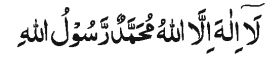 5 July 2020
Jahid (01855-959494)
14
বাড়ির কাজ
5 July 2020
Jahid (01855-959494)
15
আল্লাহ হাফেজ
5 July 2020
Jahid (01855-959494)
16